Презентация на тему «Классификация грохотов»
ГАПОУ Краснокаменский горно-промышленный техникум
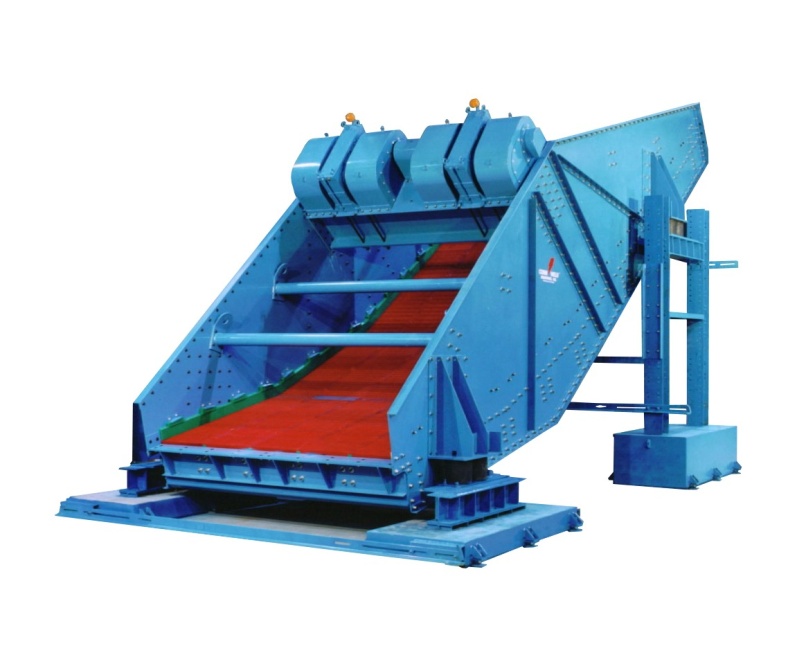 Подготовила: Немерова 
Елена Сергеевна 2 курс
Проверила: Пономарёва
Надежда Сергеевна
Краснокаменск 
         2022
Презентация
Классификация грохотов по форме просеивающей поверхности :
2. Дуговая
1.Плоская
3.Цилиндрическая
Предназначены для предварительного обезвоживания продуктов обогащения, сброса кондиционной суспензии, выделения тонкозернистого материала из пульпы, отделения тяжелых суспензий от продуктов обогащения, дешламации.
Перемещения , скорости и ускорения всех звеньев являются строго определенными по значению и направлению и не зависят от участвующих в колебаниях масс.
Круговыми колебаниями работают только при наклонном расположении просеивающей поверхности (15–26°), т. к. в этом случае материал перемещается в основном под действием направленной вдоль сита слагающей силы тяжести.
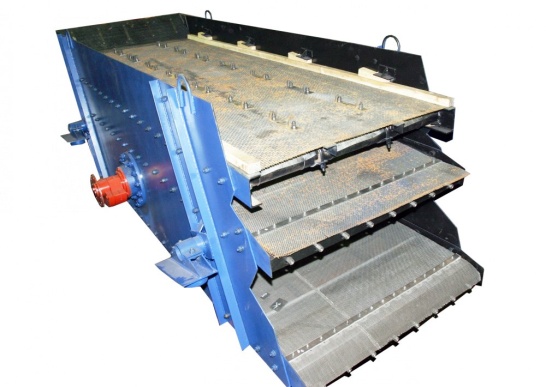 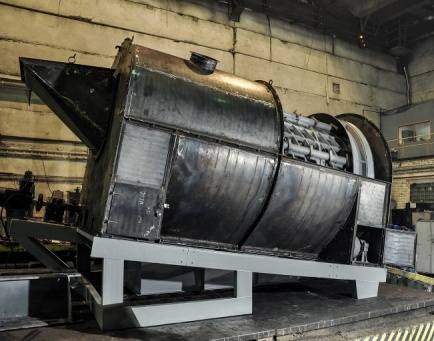 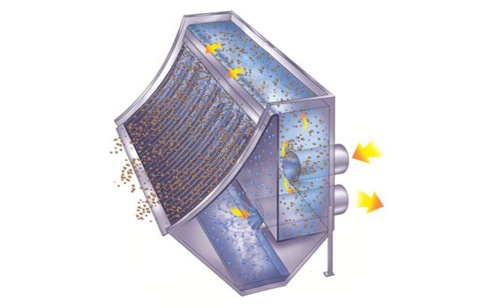 Классификация грохотов по Расположению просеивающей поверхности:
2. Наклонная (15-26°)
Горизонтальная (0°)
Слабонаклонная (5-6°)
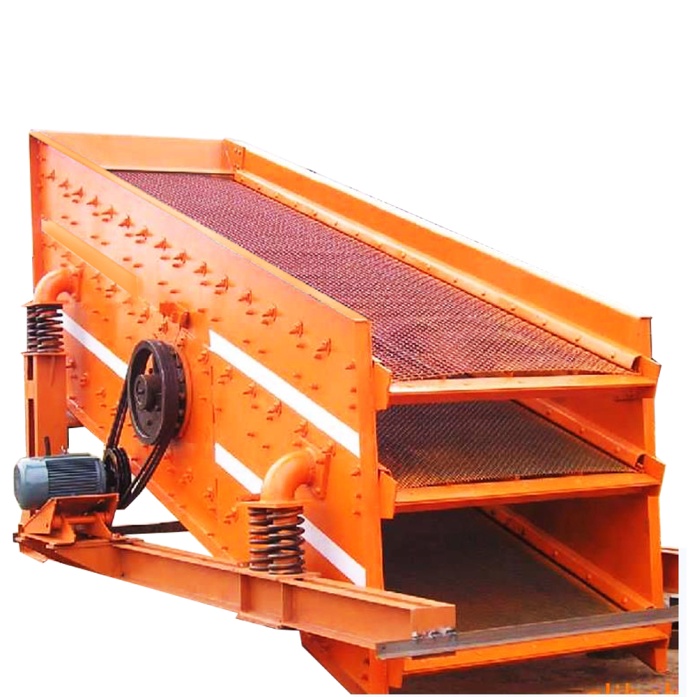 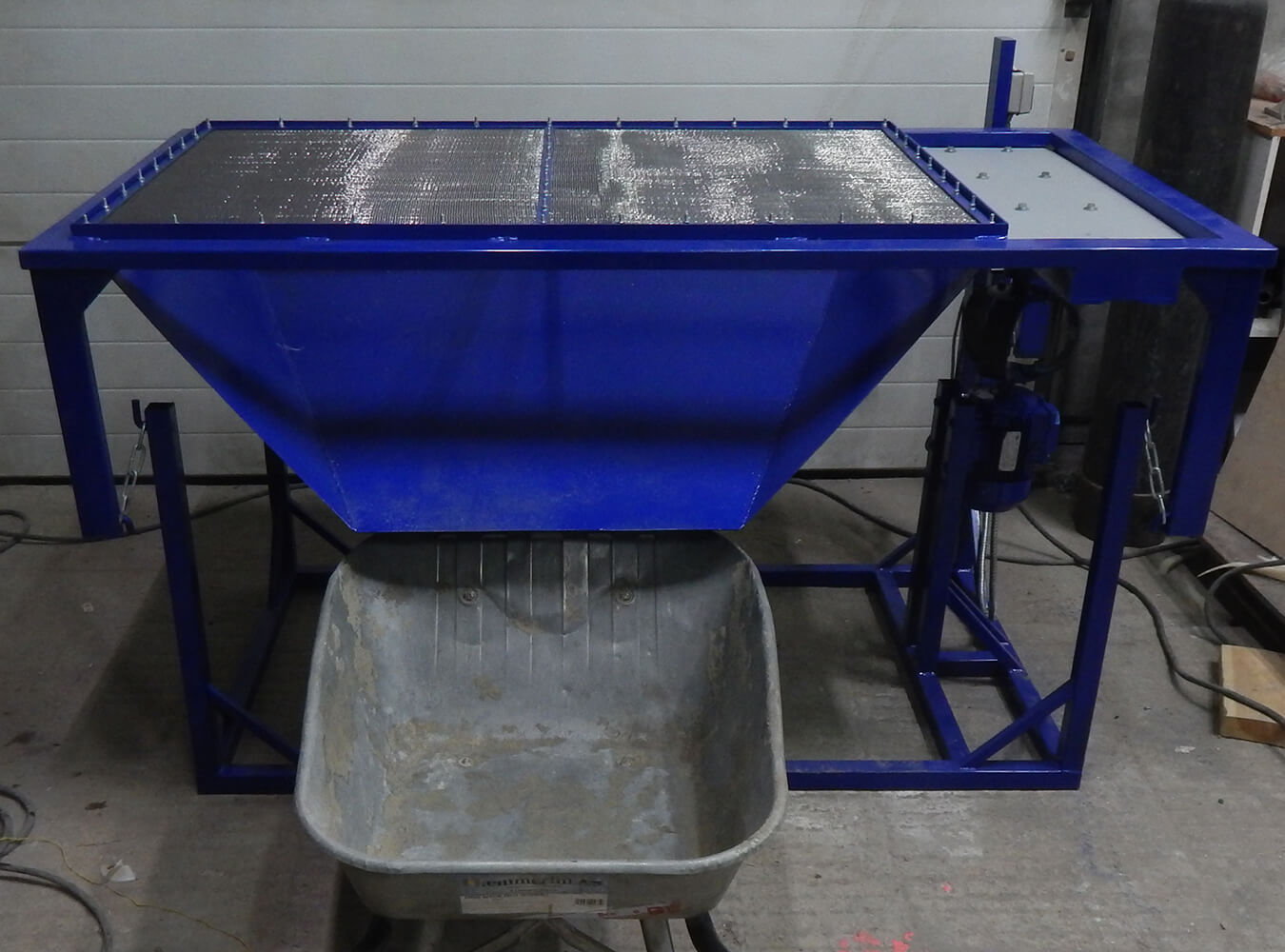 Классификация грохотов по Характеру движения просеивающей поверхности, Способу перемещения материала
1. Гидравлические
2. Неподвижные
3. Подвижные
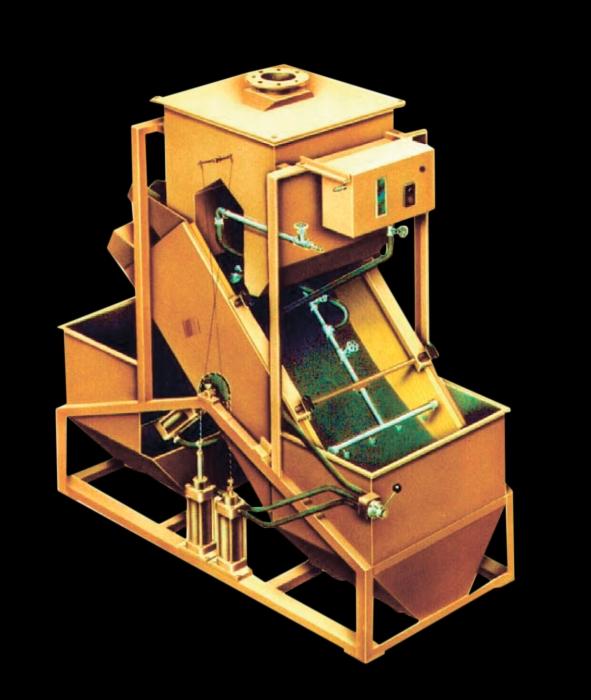 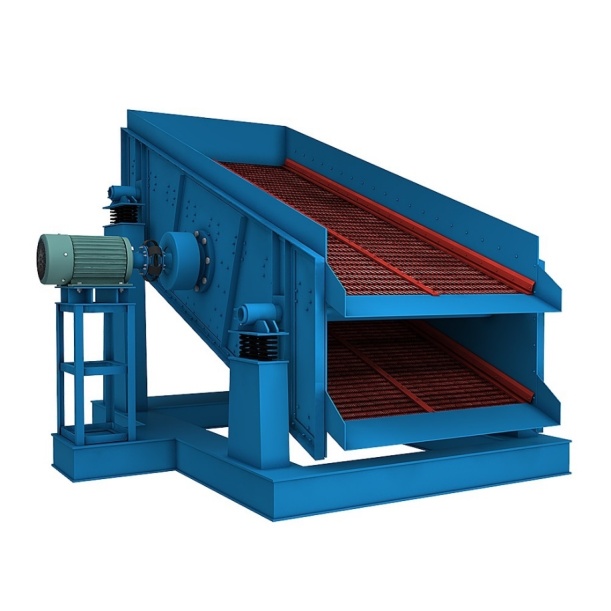 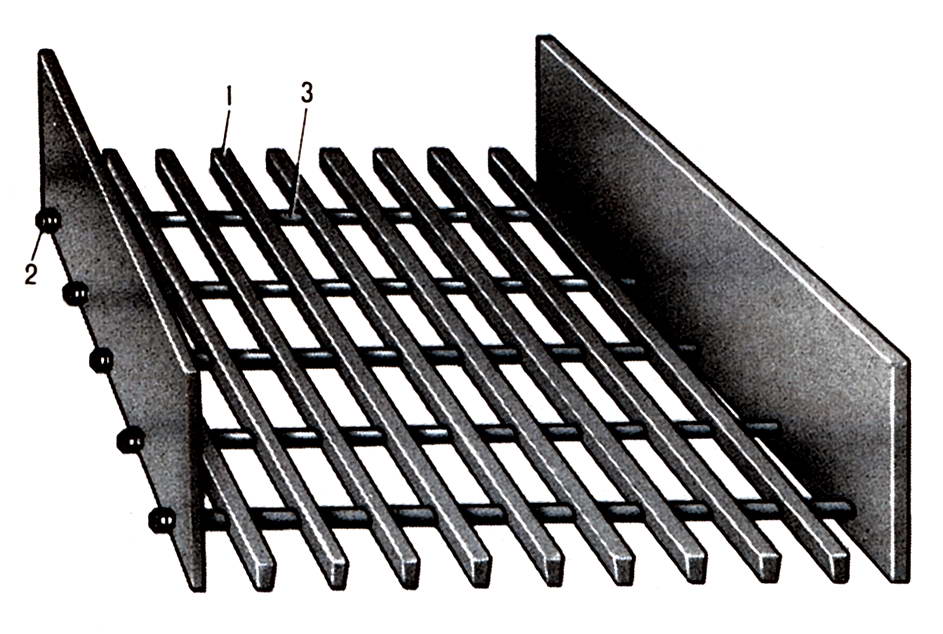 Подвижные грохота подразделяются на :
1. Прямолинейное движение
2. Круговое движение
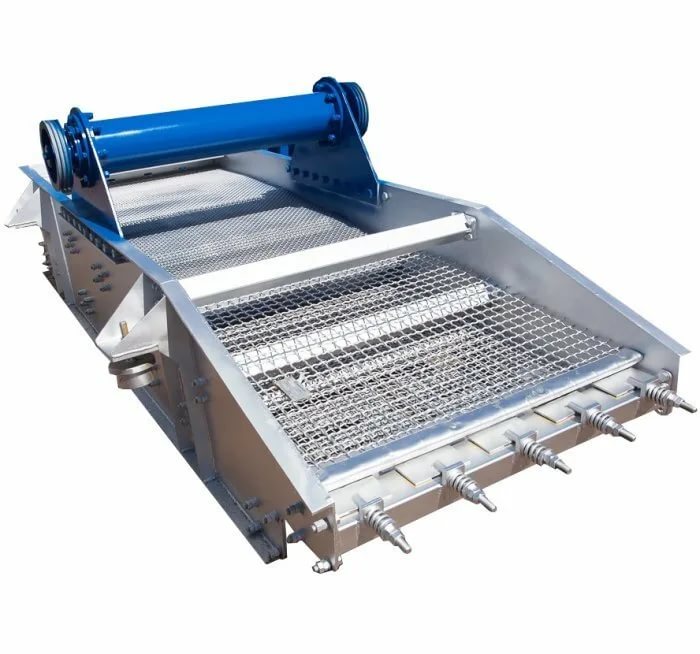 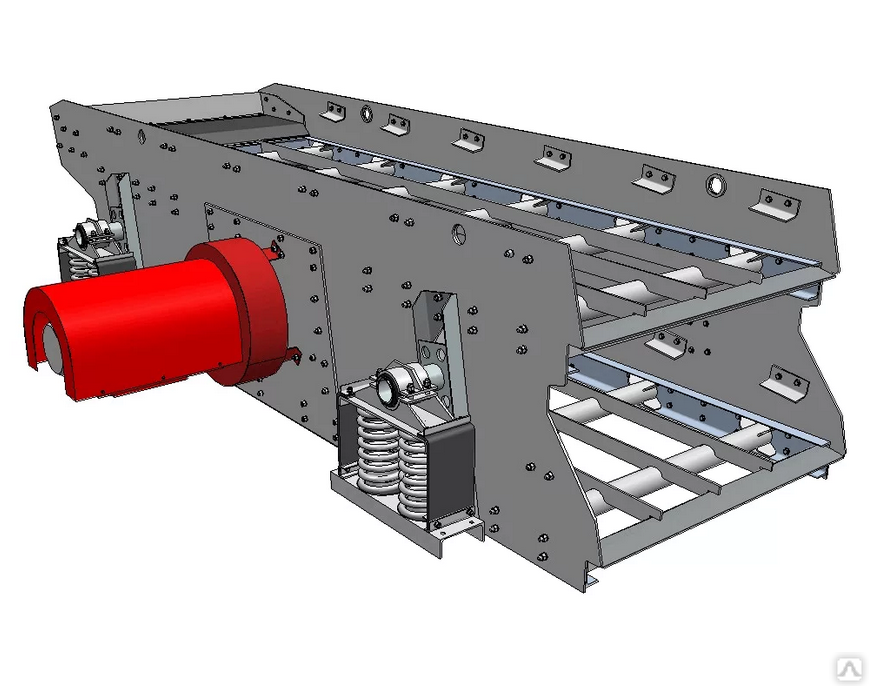 Прямолинейные подвижные грохота подразделяются на :
1. Колебательное движение всей просеивающей поверхности
2. Частично подвижные
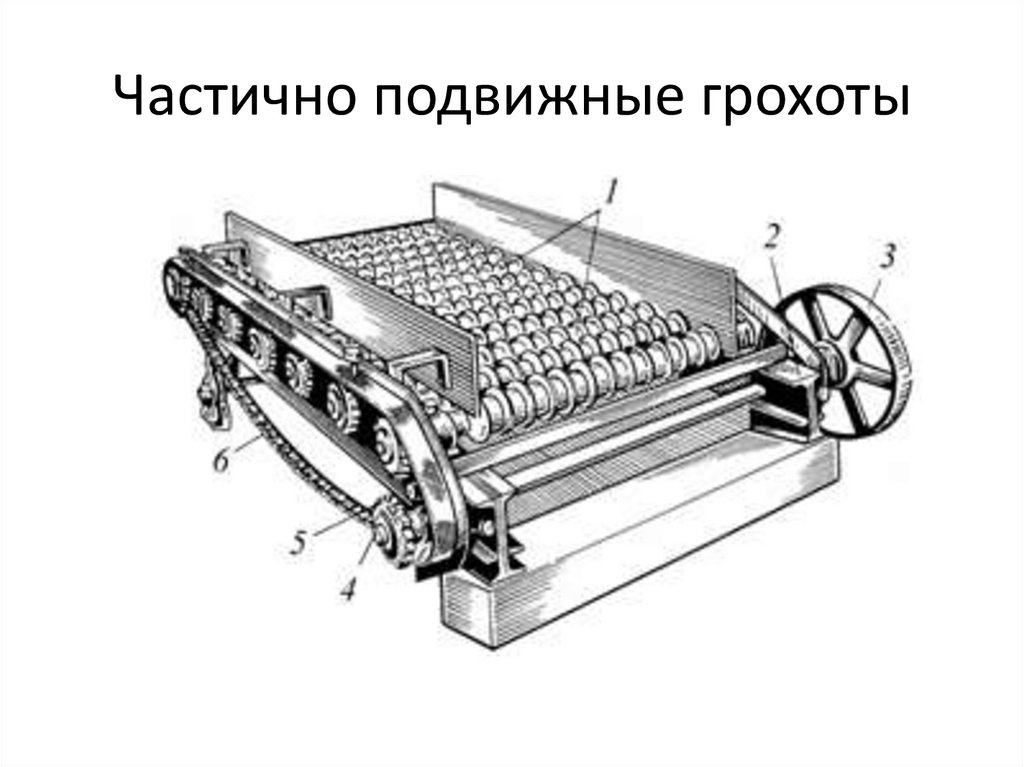 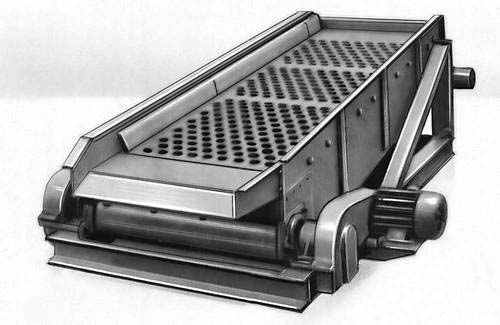 Прямолинейные подвижные грохота С колебательным движением всей просеивающей поверхности подразделяются на :
Поперечные Колебания
3. Продольно
Симметричные
2. Продольно
несимметричные
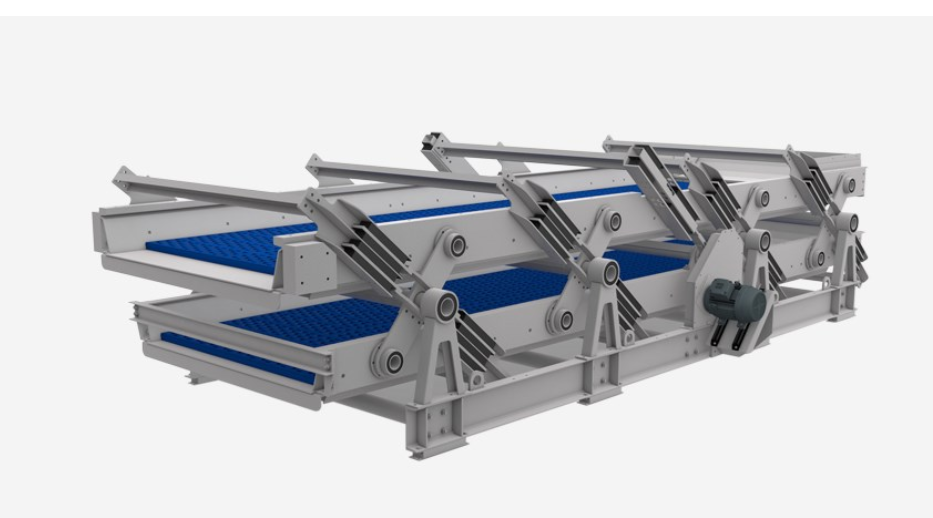 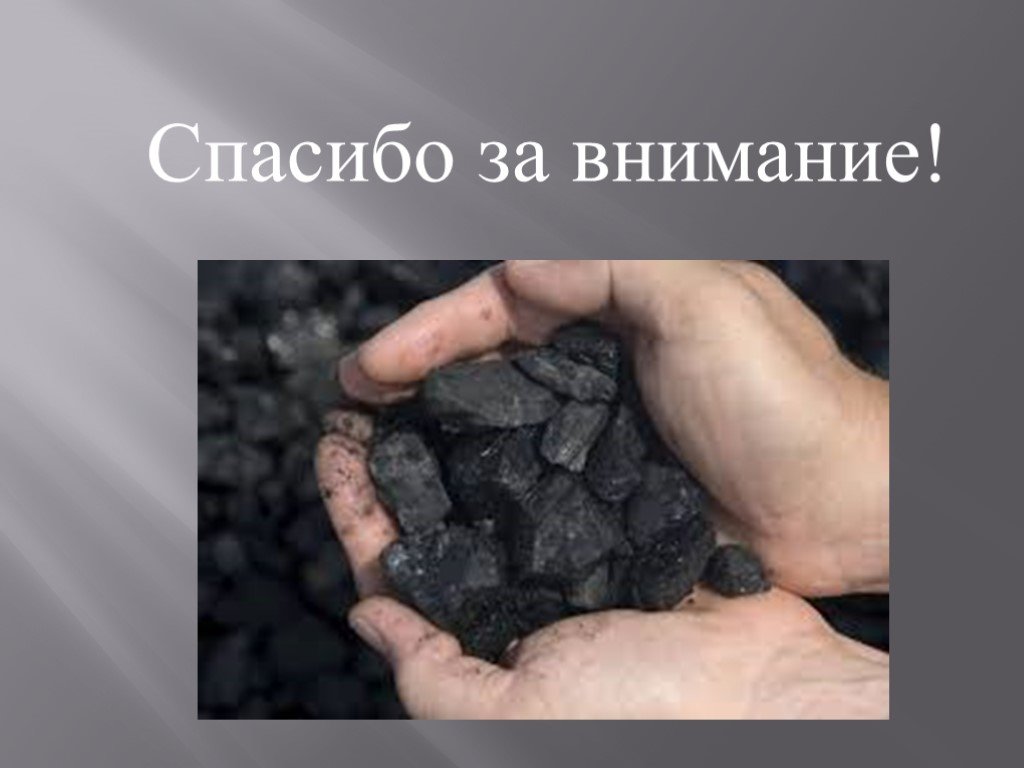 Спасибо за внимание !